Датчики освещённости, перемещения, видеоконтроля. Микрофоны для МЭМС. МЭМС для охранных систем.
Выполнила Корожнева Алина
Александровна, группа 21414
Датчики освещённости
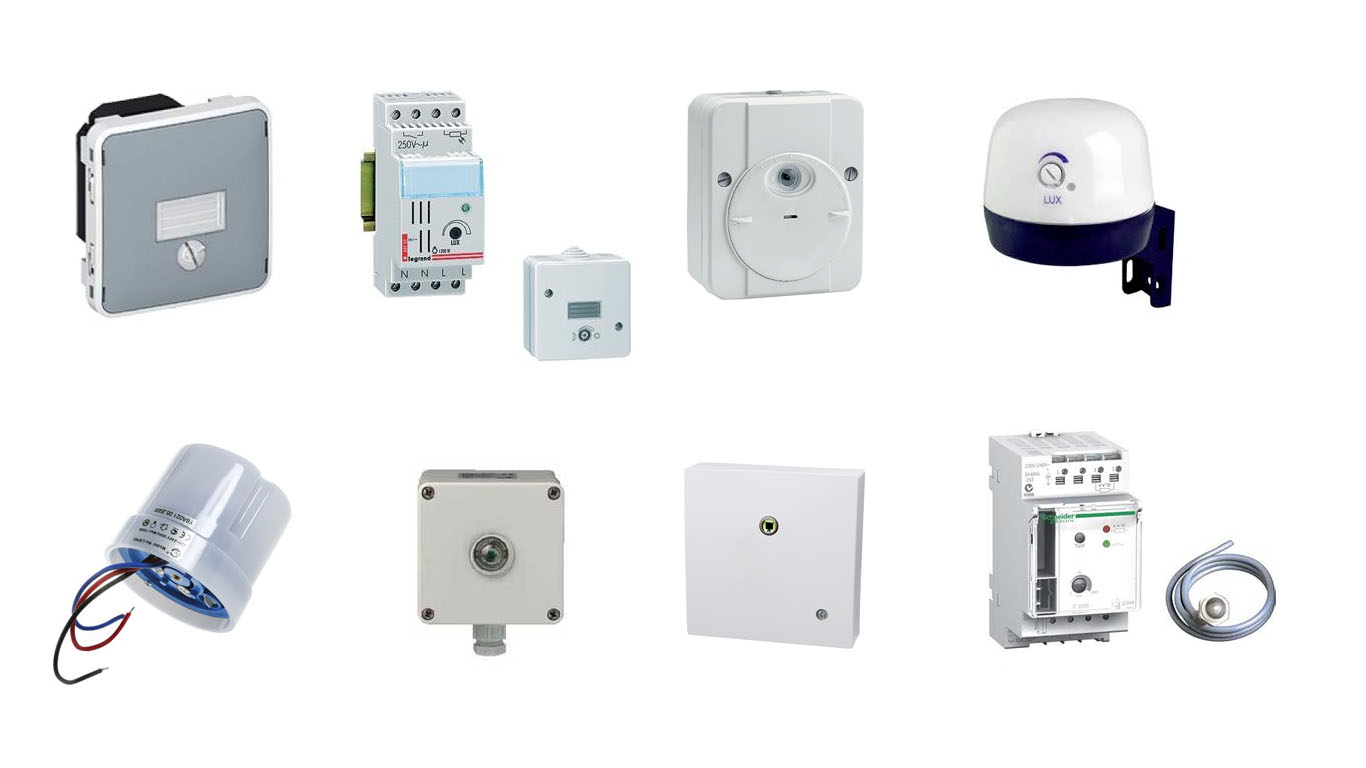 Датчик освещенности (освещения) 
или сумеречный выключатель – это 
устройство  автоматического управления 
источниками света,  в зависимости 
от уровня освещенности окружающего 
пространства.
2
Структура датчика освещённости
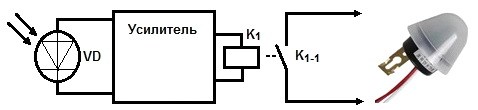 Схема 1. Пример подключения датчика освещённости
3
Принцип работы датчика освещённости
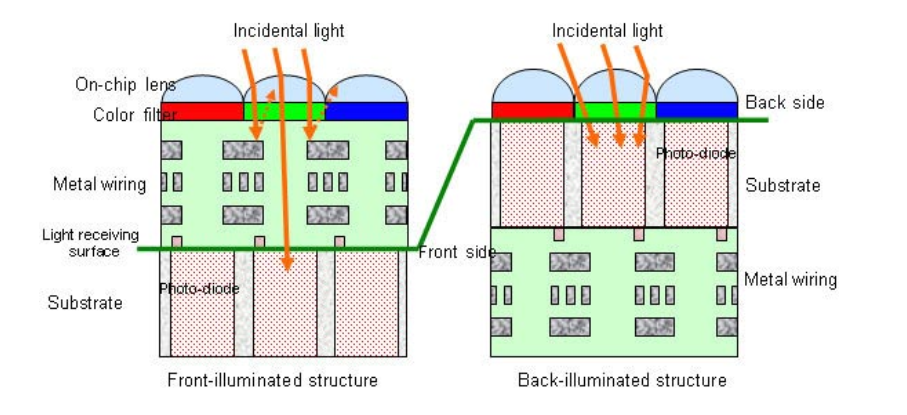 4
Область применения датчика освещённости
Аксессуары

Промышленные датчики

Обнаружение приближения объектов

Смартфоны

Дом

Уличное освещение
5
Датчики перемещения
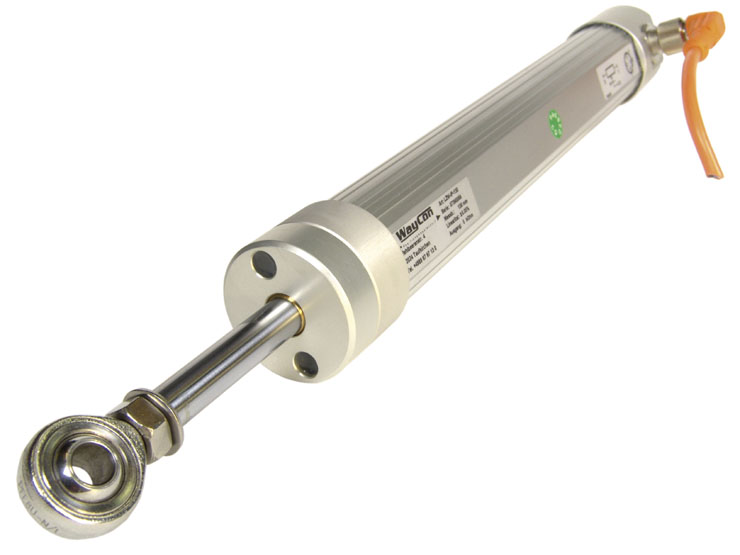 Датчик перемещения - представляет собой 
измерительный преобразователь с входной величиной
 в виде механических перемещений, которые преобразуют
 контролируемую величину в сигнал, который можно
 измерить, передать, сохранить, обработать, 
зарегистрировать. Также можно оказать им влияние на
 управляемые процессы.
6
Виды датчиков перемещения
Ёмкостные датчикик

Индуктивный датчик

Оптический датчик

Токовихревые датчики

Тросовые датчик
7
Схема (индуктивного) датчика перемещения
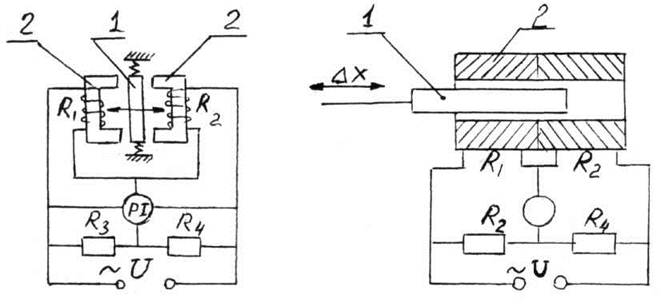 Схема 2.  Индуктивный датчик перемещения (дифференциальная схема построения )
8
Принцип действия (индуктивного) датчика перемещения
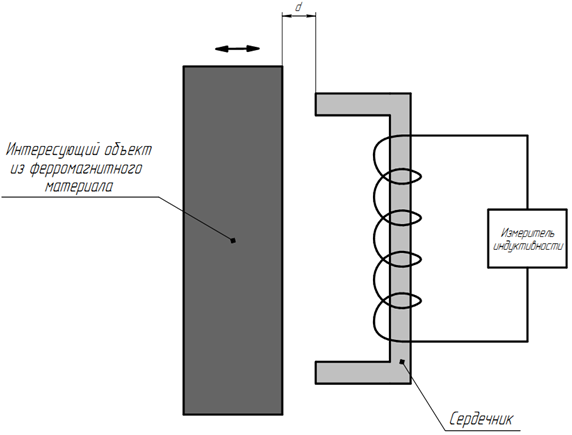 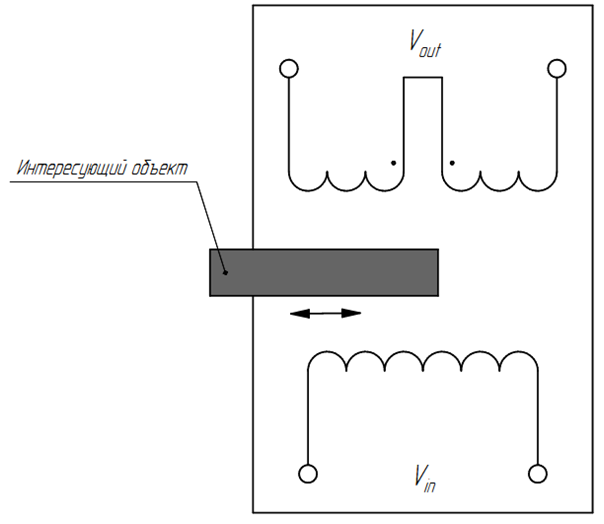 Схема 3. (1) Индуктивный датчик перемещения на трансформаторе
(2) Индуктивный датчик перемещения для объектов из ферромагнитных материалов
9
Область применения датчика перемещения
контроль наполнения резервуаров жидкими и сыпучими материалами; 
контроль налива прозрачных упаковок на автоматических линиях; 
в составе сенсорных панелей и клавиатур промышленного оборудования; 
для выполнения счетных операций;
на линиях конвейеров для получения информации о наличии предметов, 
      определения их количественных и размерных характеристик; 
контроль присутствия на объектах соответствующих наклеек, 
      меток, надписей; отслеживание уровня, прозрачности, цвета; 
измерение расстояния (дальномеры);
 в системах управления освещением; 
для решения задач дистанционного контроля и управления; 
в системах автоматической охранной сигнализации.
9
Датчики видеоконтроля
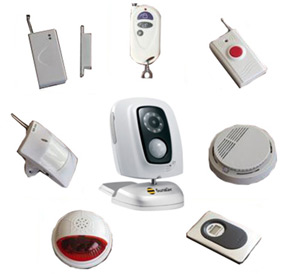 Видеоконтроль - получение, обработка, 
передача, регистрация и хранение 
телевизионных изображений из охраняемой
 зоны, анализ информации и принятие
 соответствующего решения оператором.
10
Схема датчика со скрытой камерой
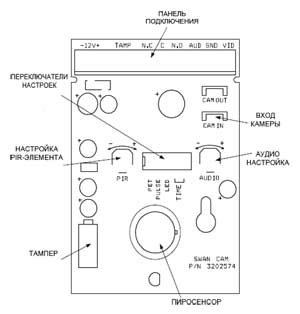 Принцип работы. Видео и аудио сигнал 
передаётся на пультовую охрану, приборы
 видеорегистрации и видеозахвата записывают 
происходящие на жёсткие диски, серверные
 хранилища, прочие накопители информации.
Схема 4. Устройство датчика со скрытой камерой
11
Преимущество видеоконтроля через датчики
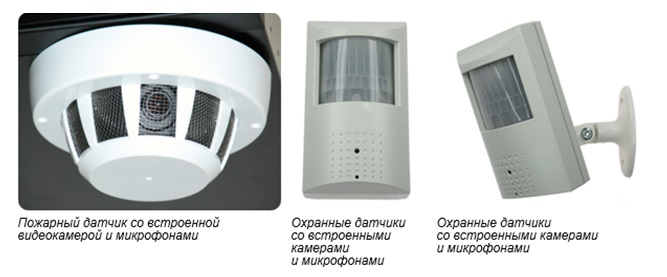 Больший срок службы

Автономная работа, с записью
      на встроенную карту памяти

Передача данных на телефон
12
Камеры наблюдения оснащённые датчиком движения
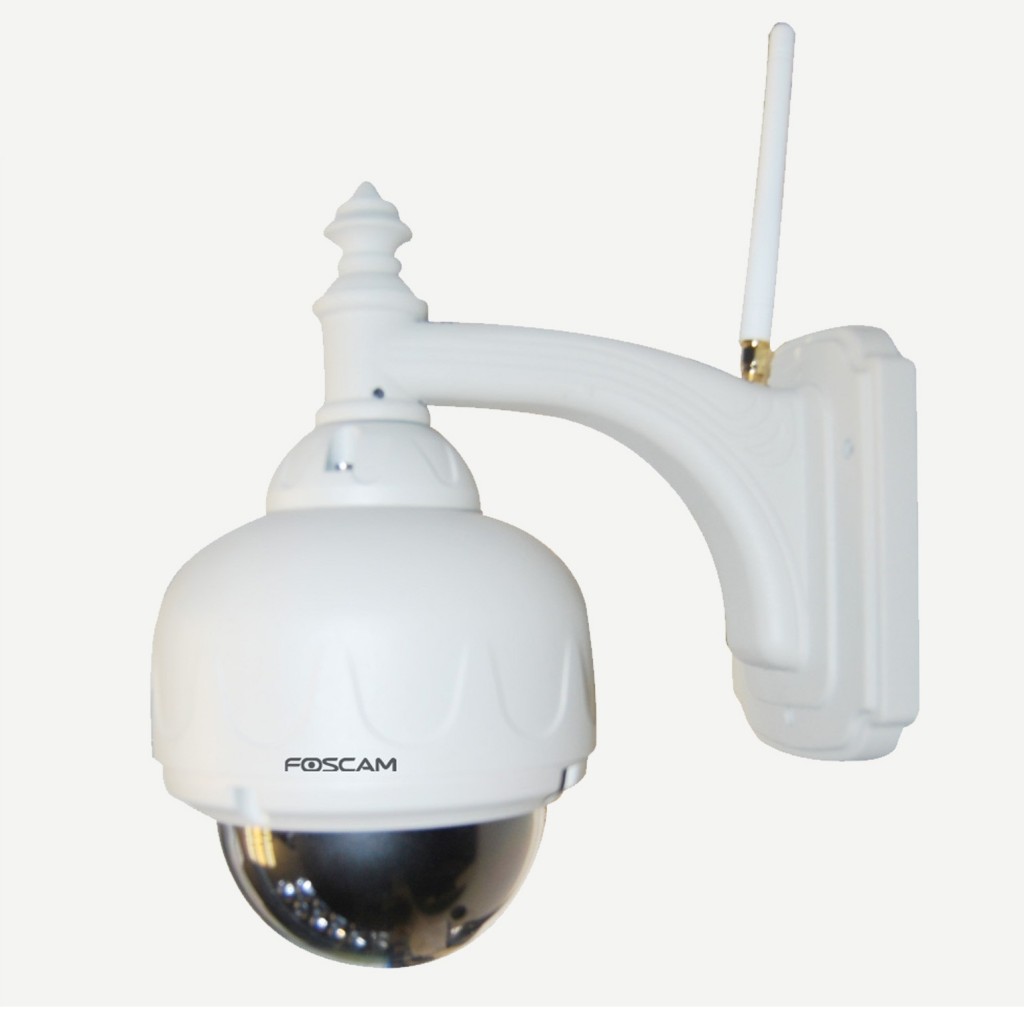 Камеры такого типа используются
 для записи только тех моментов 
времени, в которых присутствует 
какое-либо движение.
13
Преимущество и недостатки
Преимущества:
запись только самых необходимых моментов, что позволяет 
      сэкономить время при просмотре поиске необходимого времени;
возможность записи видео в высоком качестве, не забивая носитель ненужными данными;
возможность долгой автономной работы (в моделях с наличием аккумулятора);
можно обойтись без установки отдельного сервера хранения данных, 
      так как можно подобрать модель с разъемом под карты памяти;
компактные размеры позволят установить устройство в труднодоступном,
      скрытом от глаз месте;
Недостатки:
процесс записи начинается только в момент начала движения в поле действия объектива, 
      что дает возможность злоумышленникам причинить вред имуществу дистанционно;
при неправильно отрегулированной чувствительности сенсора – камера может
      переключаться в активный режим при попадании в поле зрения небольшого животного.
14
Микрофоны для МЭМС
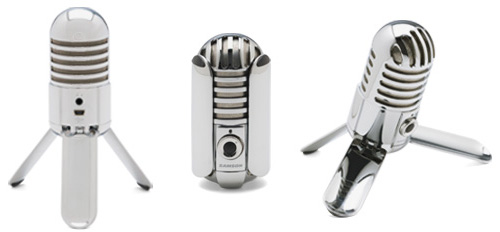 Микрофон  — электроакустический прибор,
 преобразовывающий звуковые колебания 
в колебания электрического тока, устройство ввода.
15
Структура и принцип действия микрофона
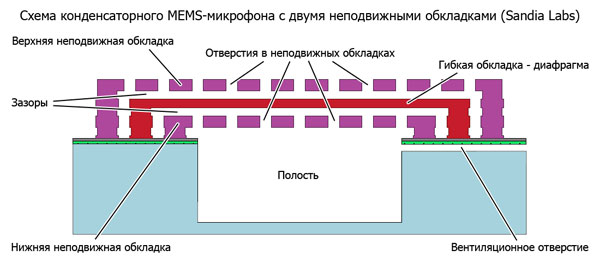 16
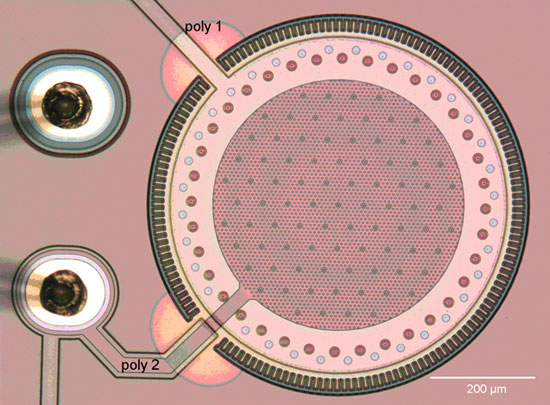 Микроэлектромеханический микрофон под микроскопом.
 Диаметр мембраны чуть больше половины миллиметра
17
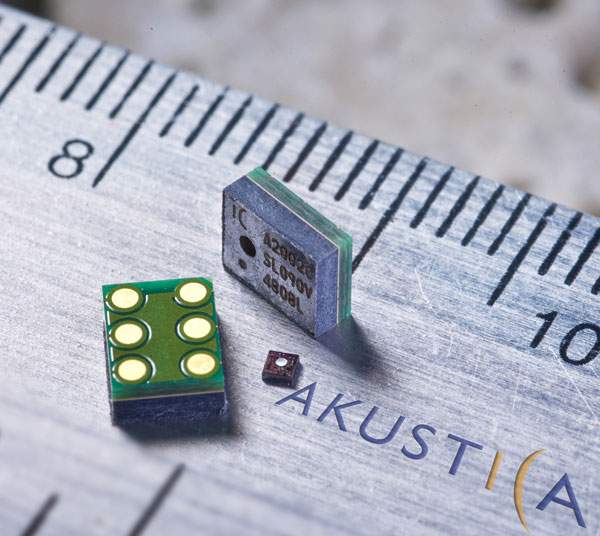 Самый миниатюрный MEMS-микрофон компании Akustica
 (площадь кристалла – 1 кв.мм) теряется рядом со своими более крупными родственниками
18
МЭМС для охранных систем
Охранная система — автоматизированный комплекс
 для защиты различных объектов имущества 
(зданий, включая прилегающую к ним территорию, 
отдельных помещений, автомобилей, водного транспорта,
 сейфов и пр.) от процессов или явлений криминального характера.
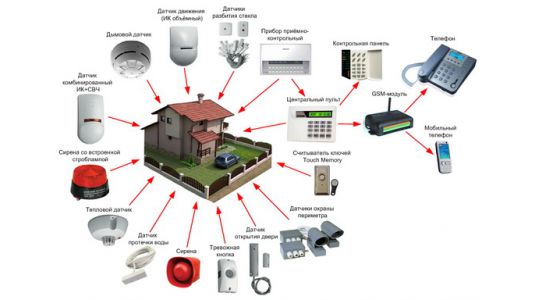 19
Датчики для охранных систем
Датчик движения

Датчик освещённости

Датчик перемещения

Датчик

Акселерометры
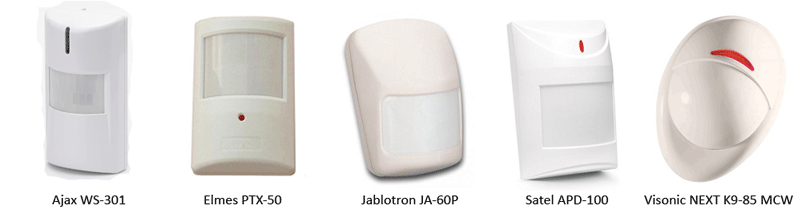 20
LSM303DLH
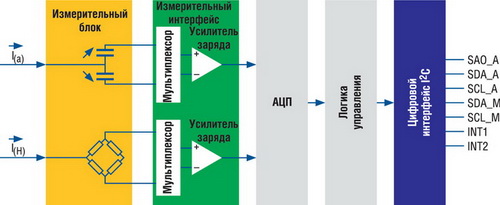 21
Список литературы
1. FAQ: What’s a Back Side-Illuminated Sensor? [Электронный ресурс]: Режим доступа - https://www.adorama.com/alc/0012961/article/FAQ-Whats-a-Backside-Illuminated-Sensor 20.03.18
2. Датчик освещённости (освещения) | Сумеречный выключатель [Электронный ресурс]: Режим доступа –  https://rozetkaonline.ru/poleznie-stati-o-rozetkah-i-vikluchateliah/item/37-datchik-osveshchennosti-osveshcheniya-sumerechnyj-vyklyuchatel  20.03.18
3.Датчик перемещения [Электронный ресурс]: Режим доступа - http://enciklopediya-tehniki.ru/promyshlennost-na-p/datchik-peremesheniya.html 19.03.18
4. Датчики перемещения (индуктивный, оптический, емкостной и другие типы) [Электронный ресурс]: Режим доступа – http://www.devicesearch.ru.com/article/3648 19.03.18
5. MEMS: микроэлектромеханические системы, часть 1 [Электронный ресурс]: Режим доступа –
https://3dnews.ru/600098 21.03.18
6. Новые МЭМС-датчики STMicroelectronics [Электронный ресурс]: Режим доступа – https://www.compel.ru/lib/ne/2010/6/8-novyie-mems-datchiki-stmicroelectronics 21.03.187. Устройства измерения перемещения и положения [Электронный ресурс]: Режим доступа –
https://dmliefer.ru/katalog/kip/ustrojstva-izmerenija-peremeshhenija-i-polozhenija 19.03.18
22